TIẾNG VIỆT 1
Tập 1
Tuần 12
Bài 60: en – et
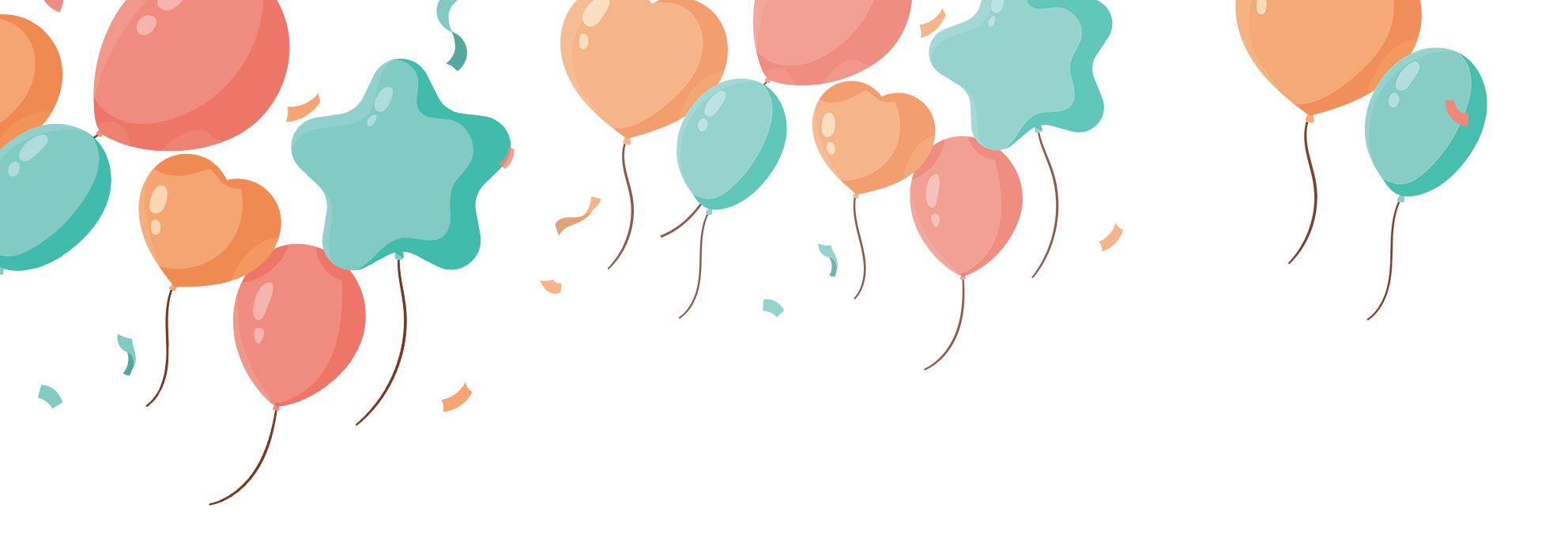 en
Bài 60
et
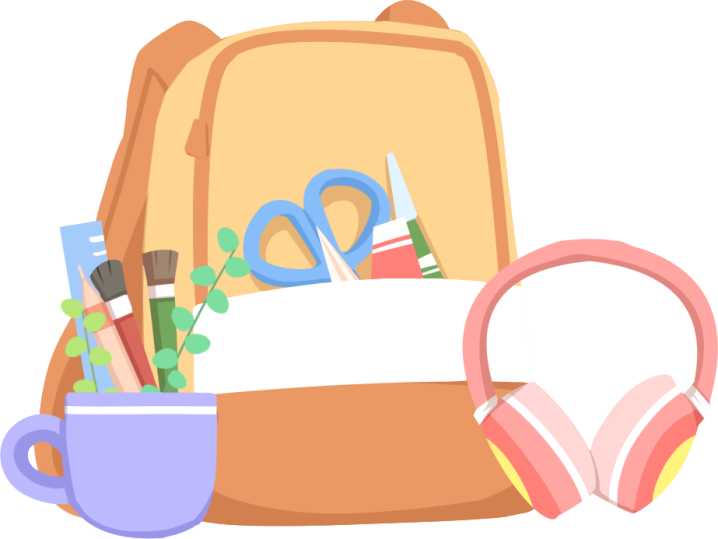 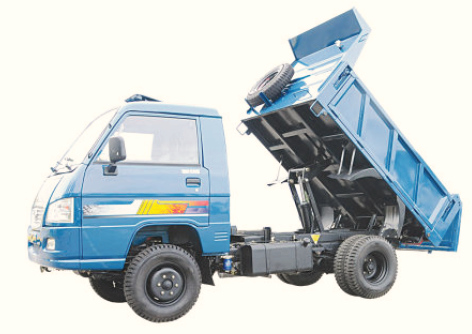 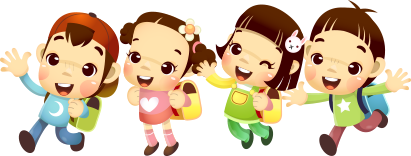 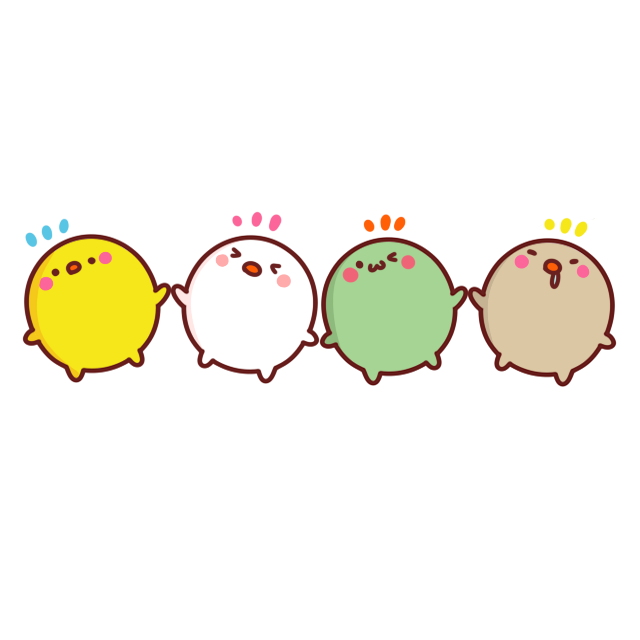 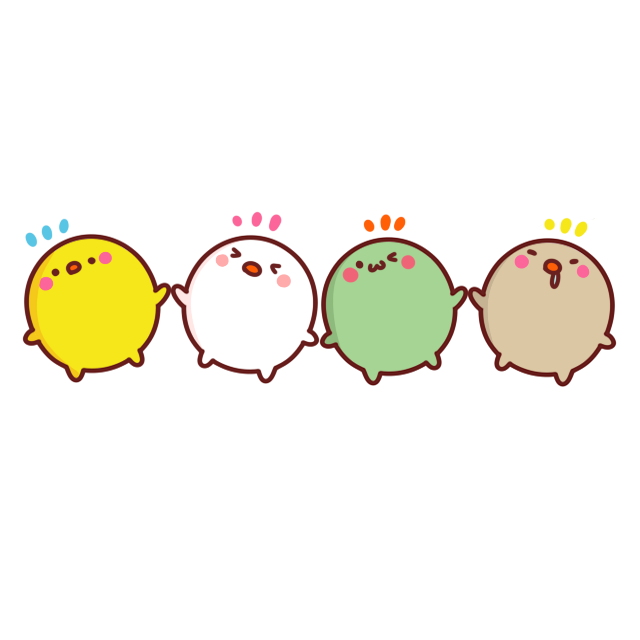 1: Làm quen
ben
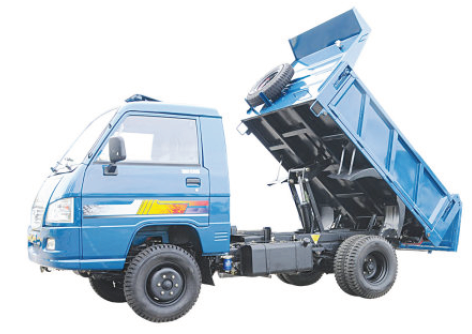 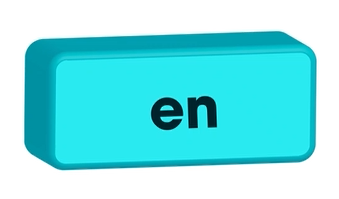 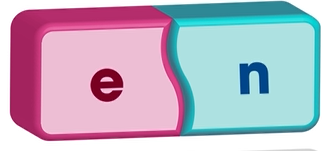 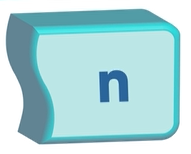 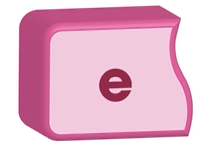 en
xe ben
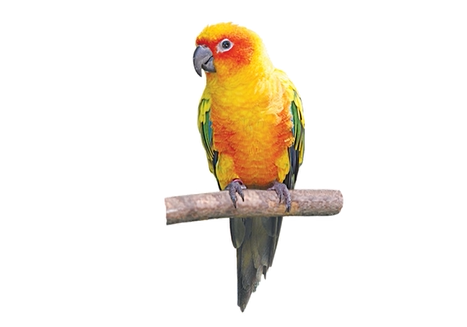 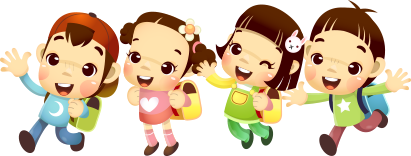 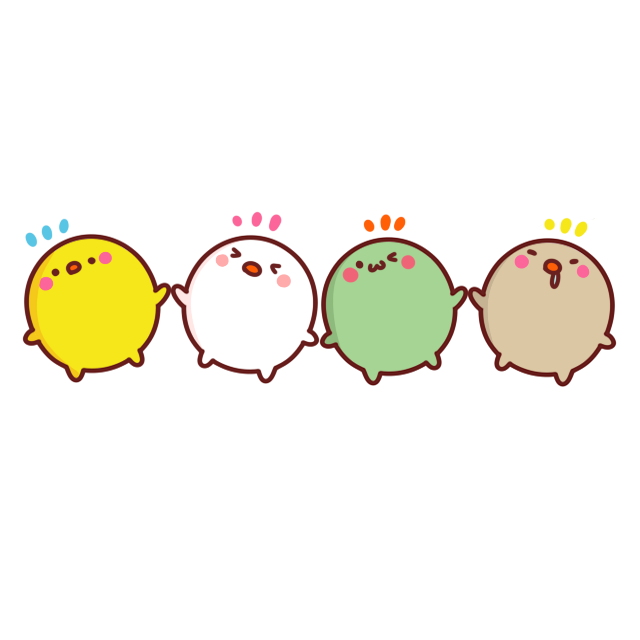 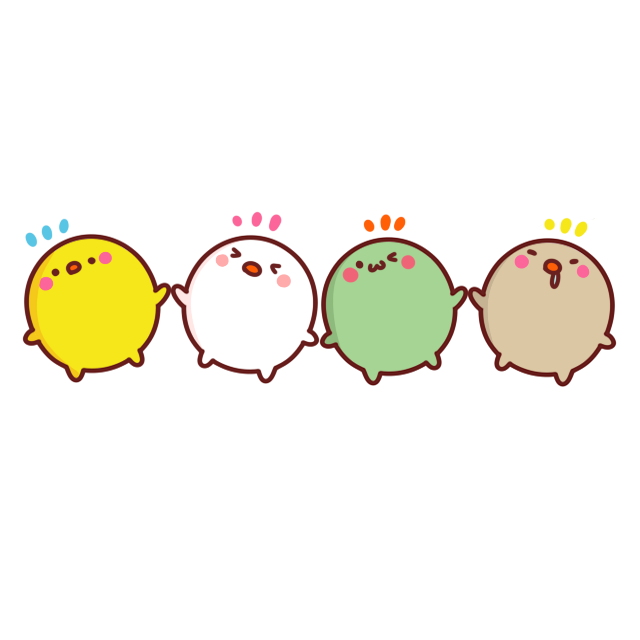 1: Làm quen
vẹt
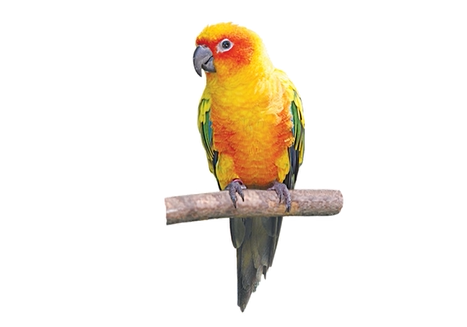 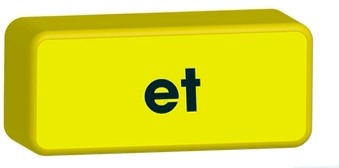 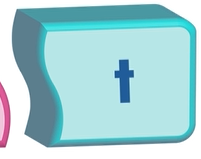 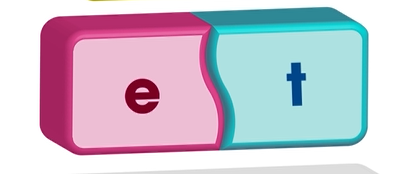 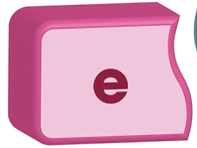 vẹt
et
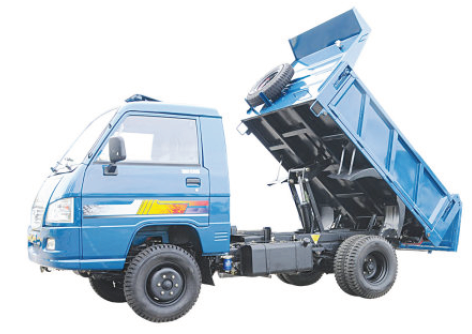 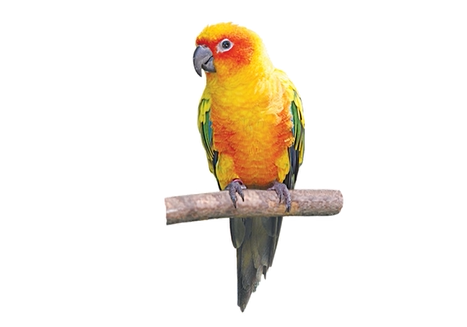 xe ben
vẹt
en
et
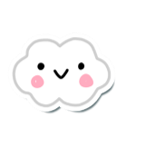 en
So sánh:
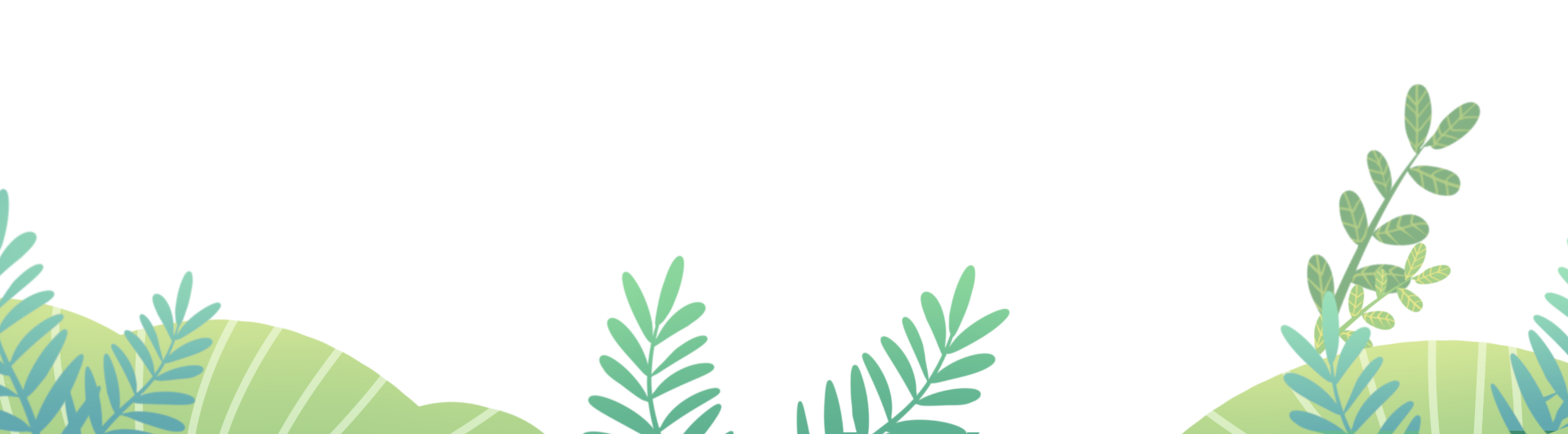 et
Bảng gài
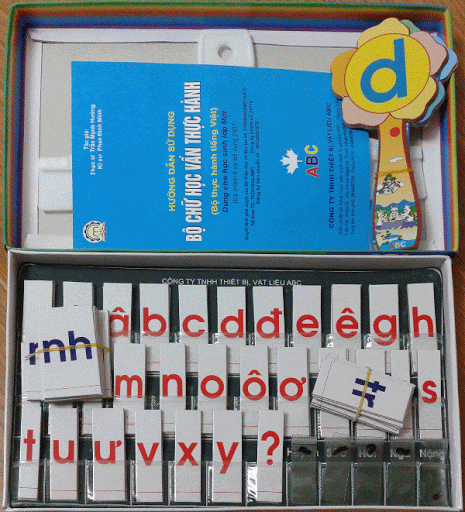 xe ben
en
et
vẹt
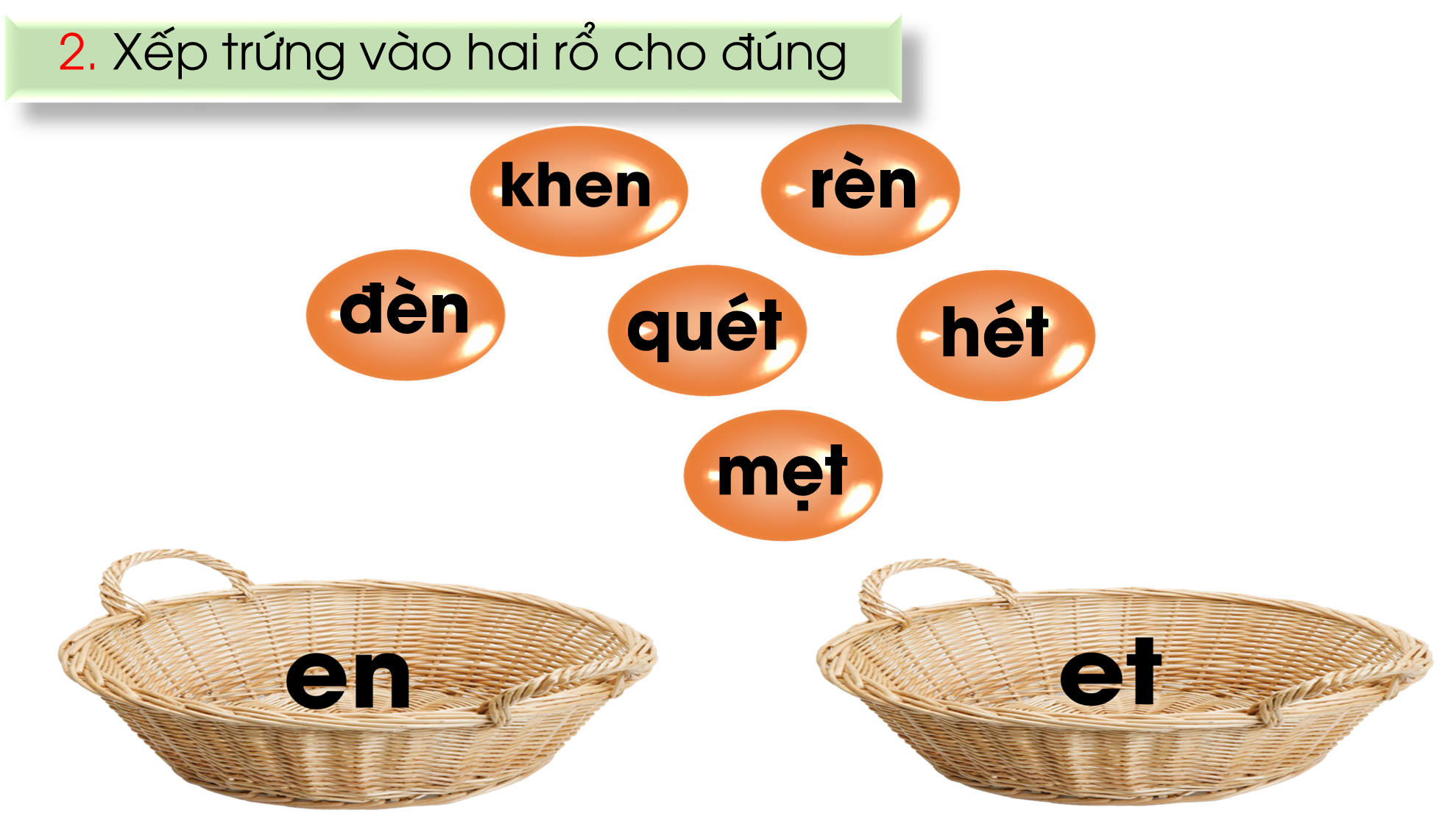 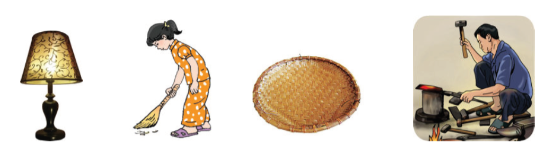 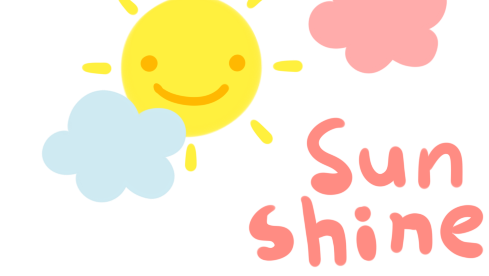 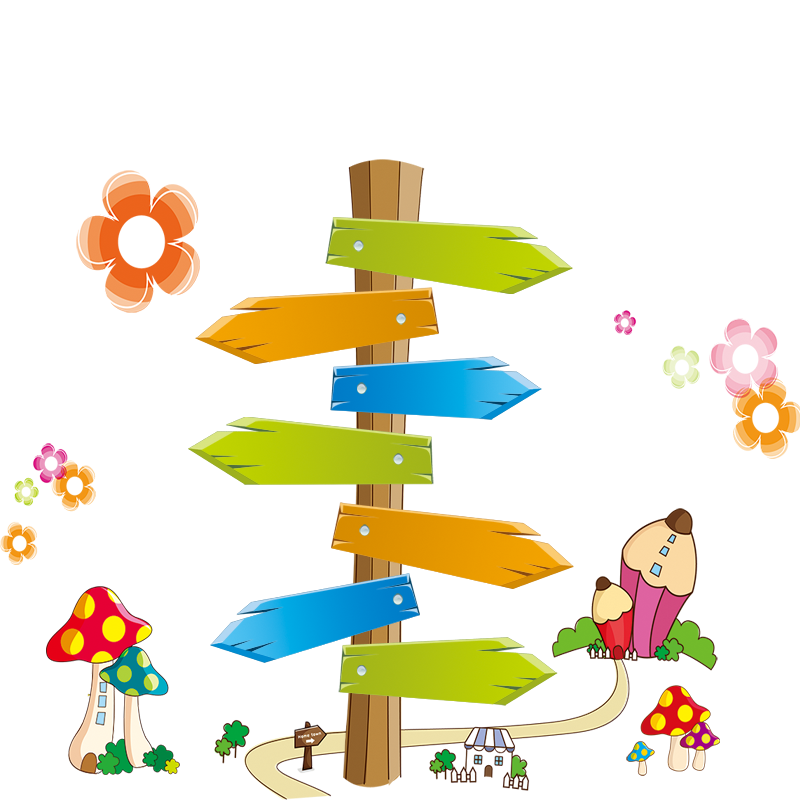 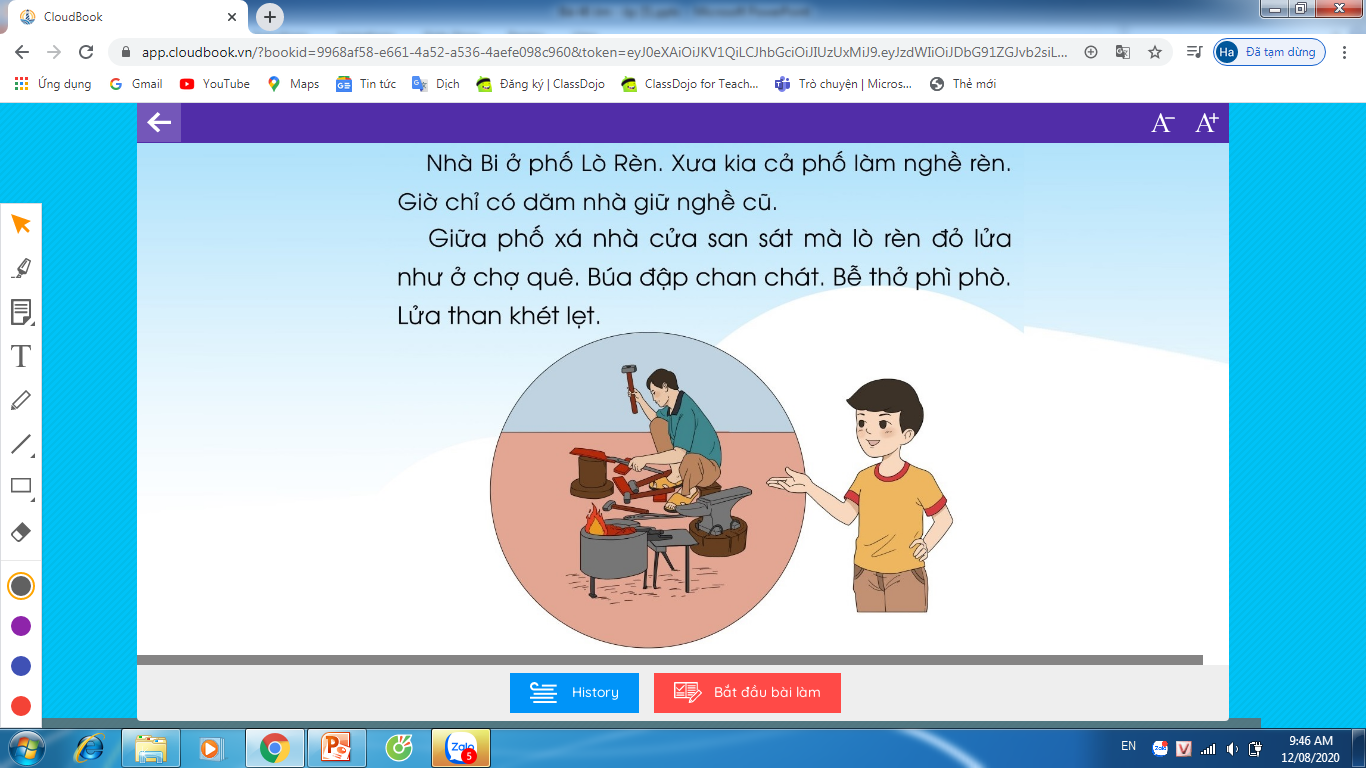 khen
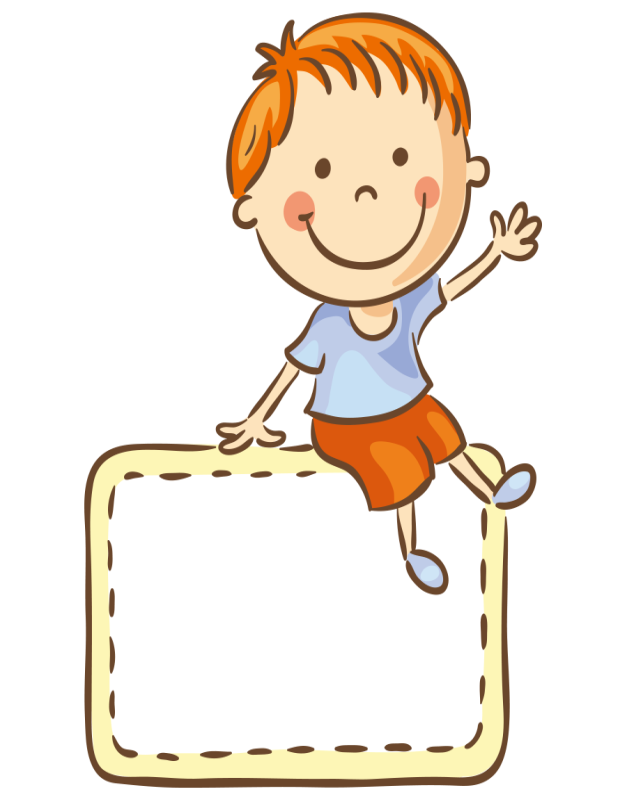 rèn
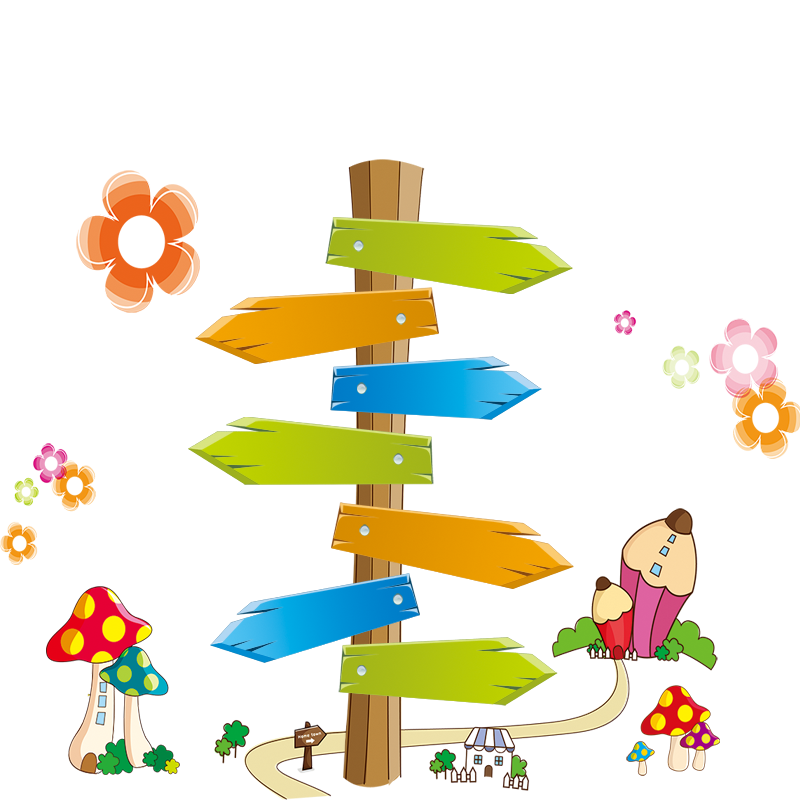 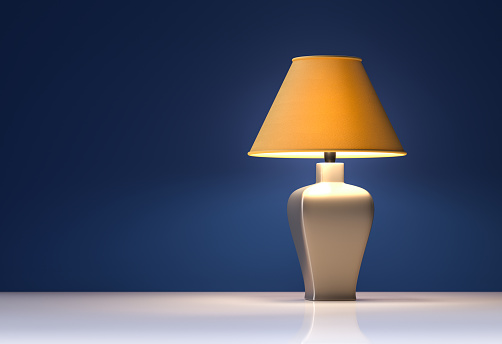 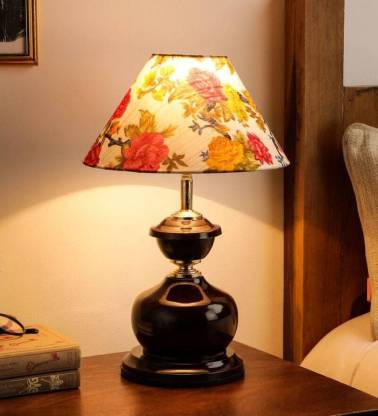 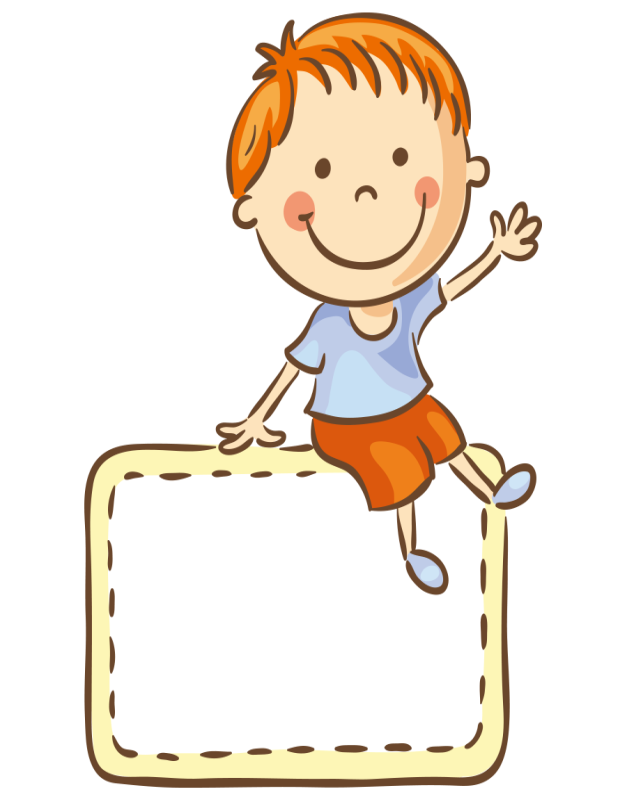 đèn
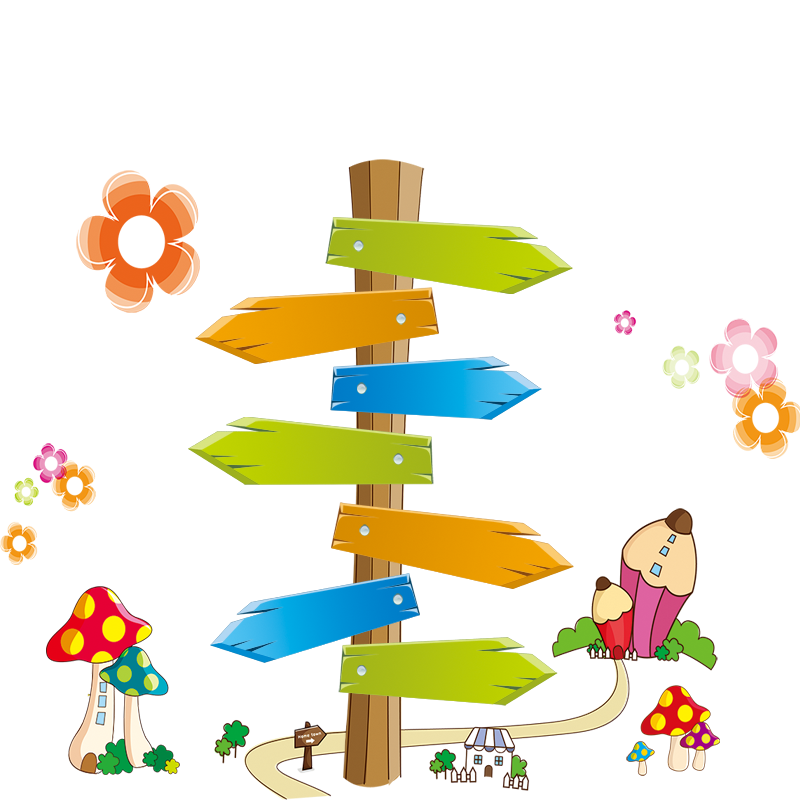 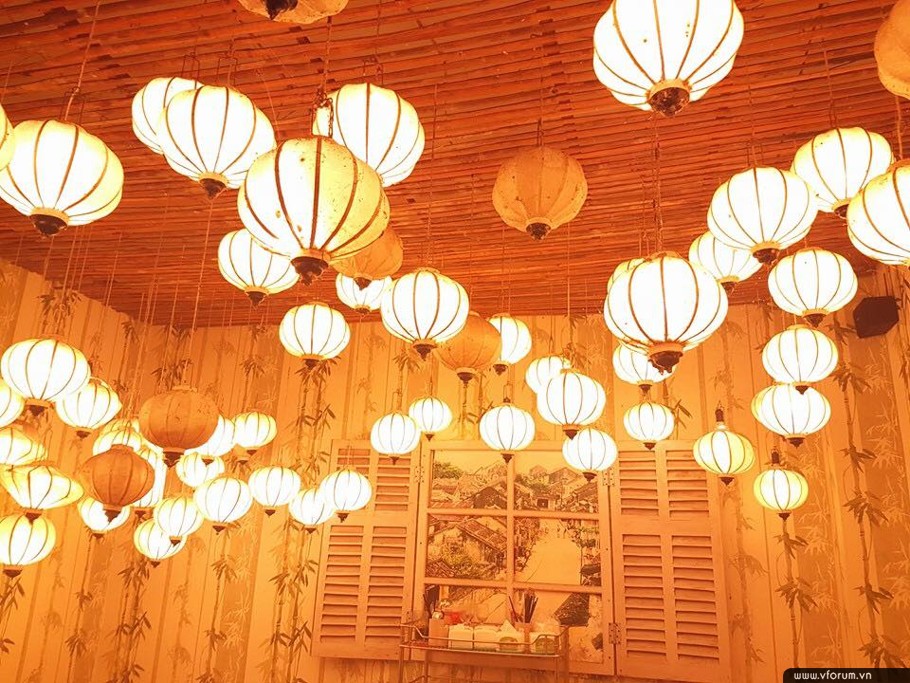 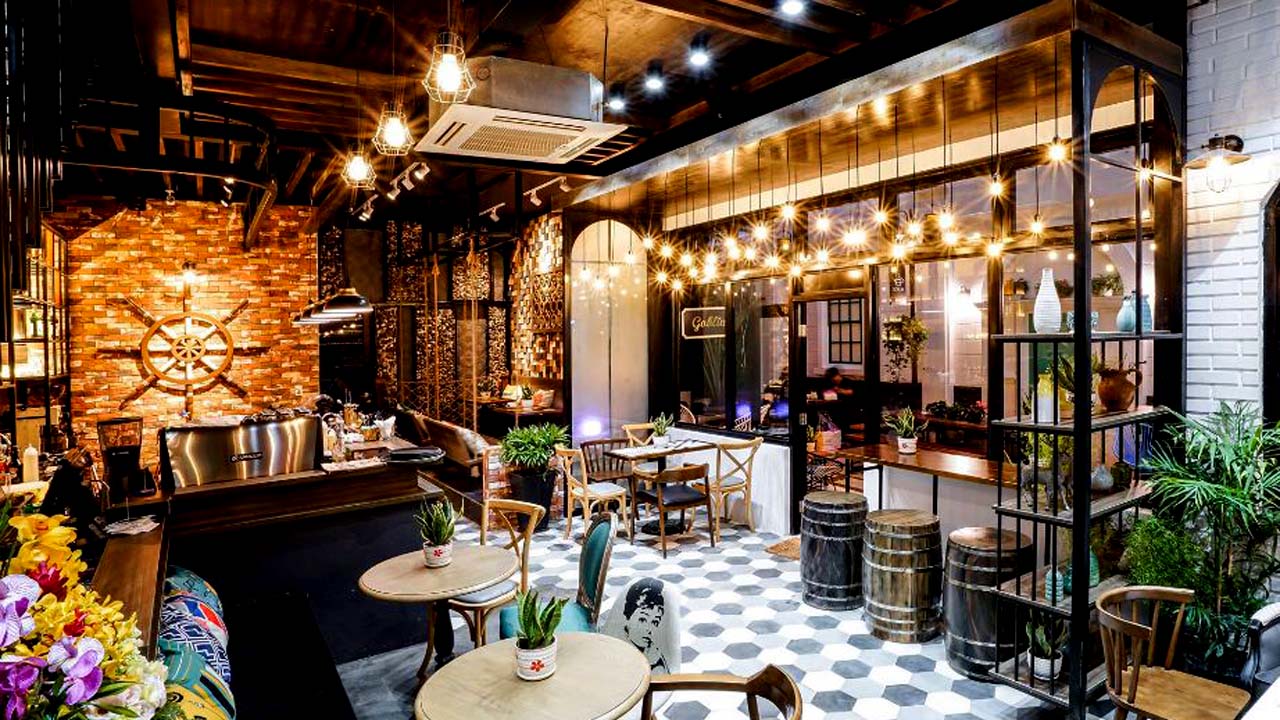 quét
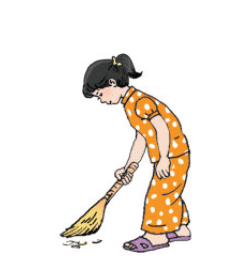 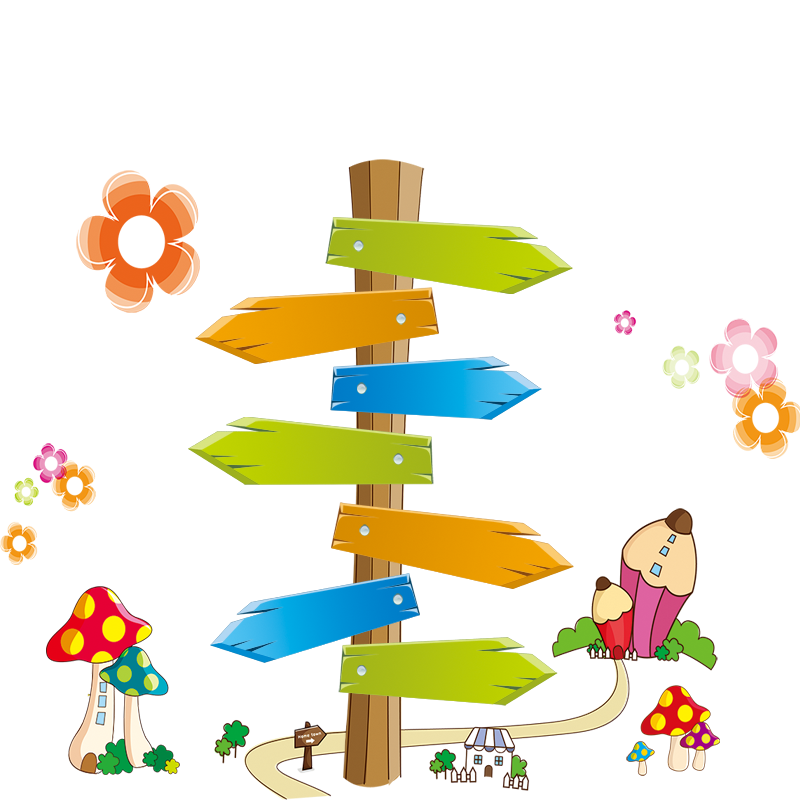 mẹt
hét
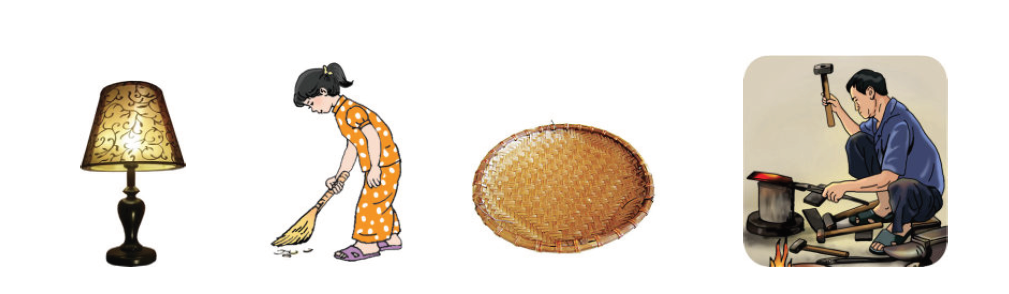 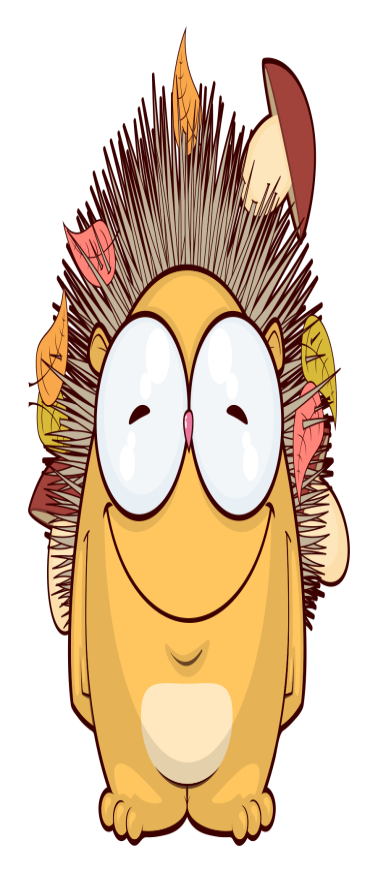 TRÒ CHƠI
LƯỢM TRỨNG
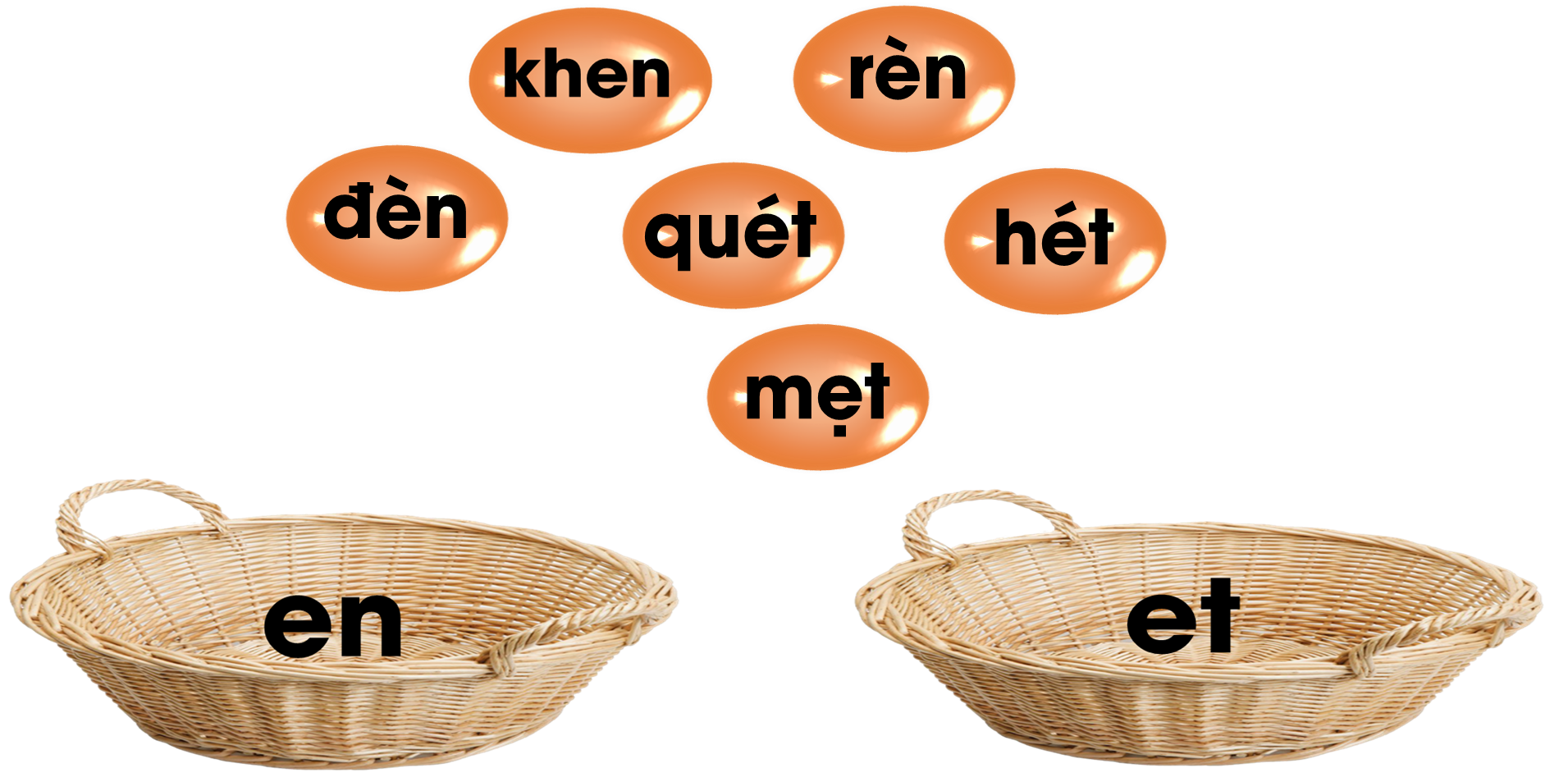 Cách chơi: 
- Có  6 quả trứng tương ứng với các tiếng có chứa vần en, et.
 - Chia lớp làm 2 đội, mỗi đội sẽ cử đại diện lên lượm trứng chứa vần tương ứng xếp vào 2 rổ cho đúng.
2. Xếp trứng vào hai rổ cho đúng
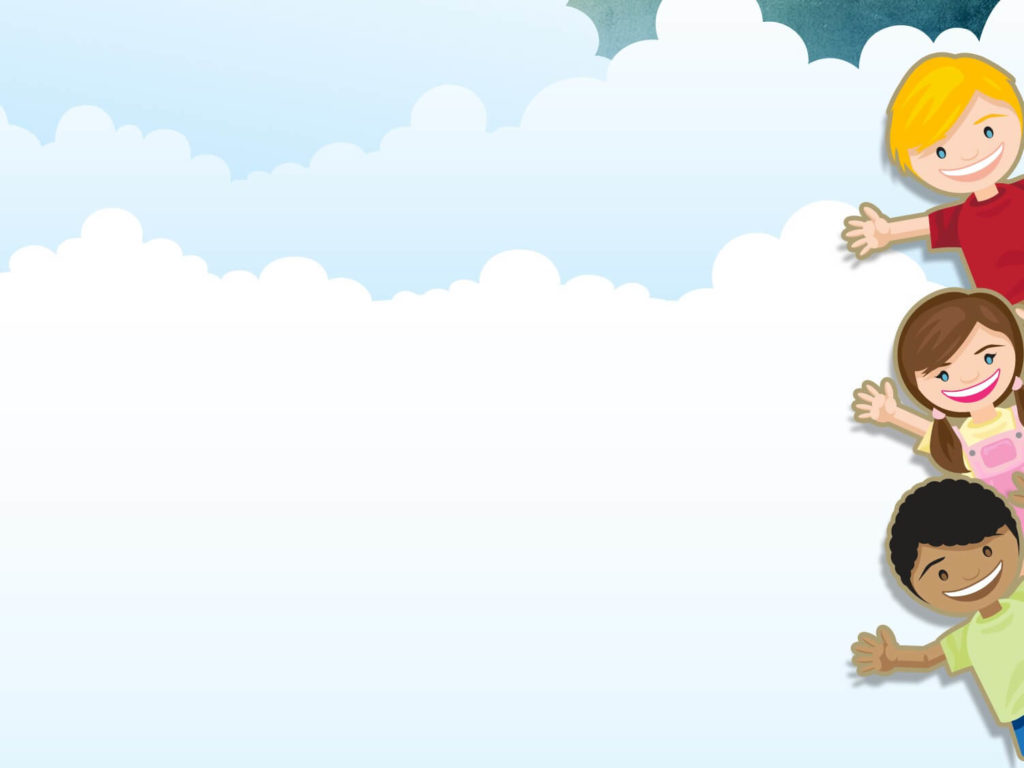 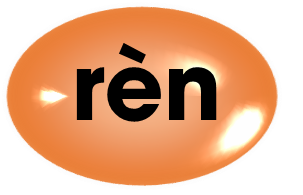 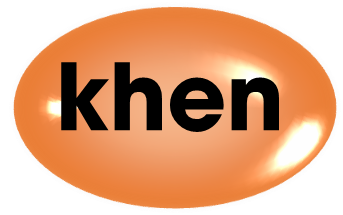 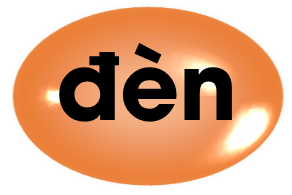 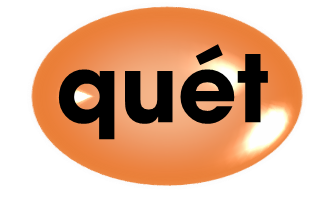 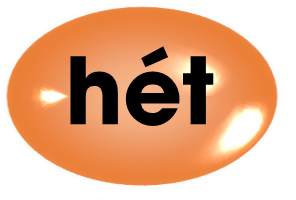 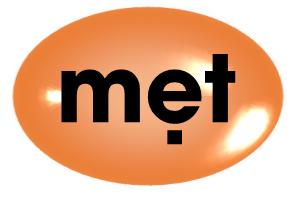 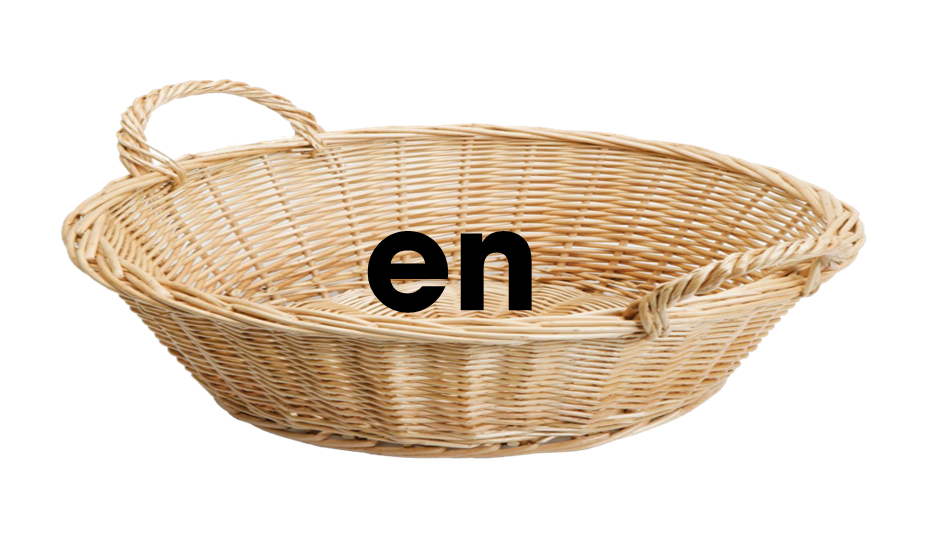 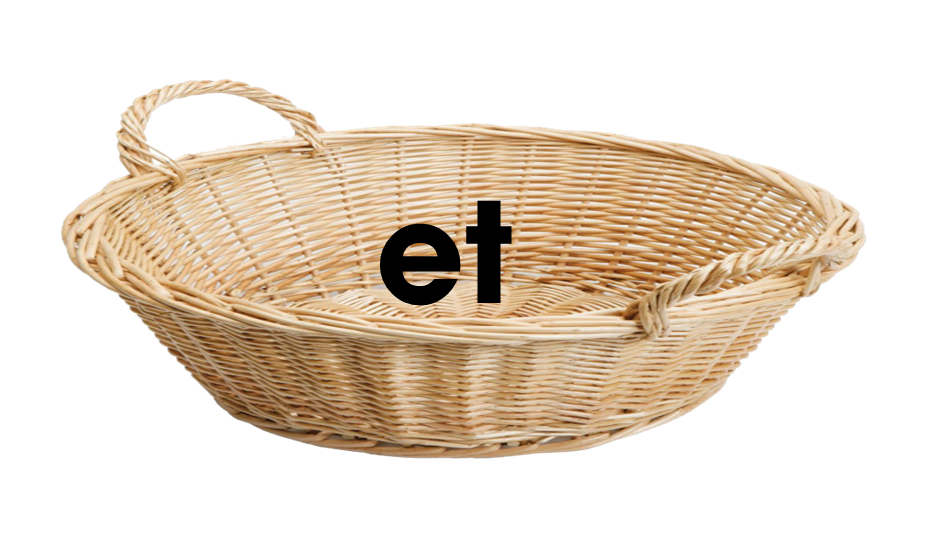 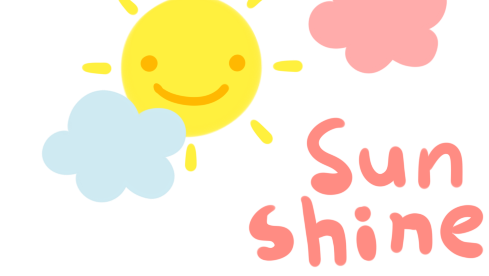 Tìm tiếng ngoài bài
có chứa vần:
et
en
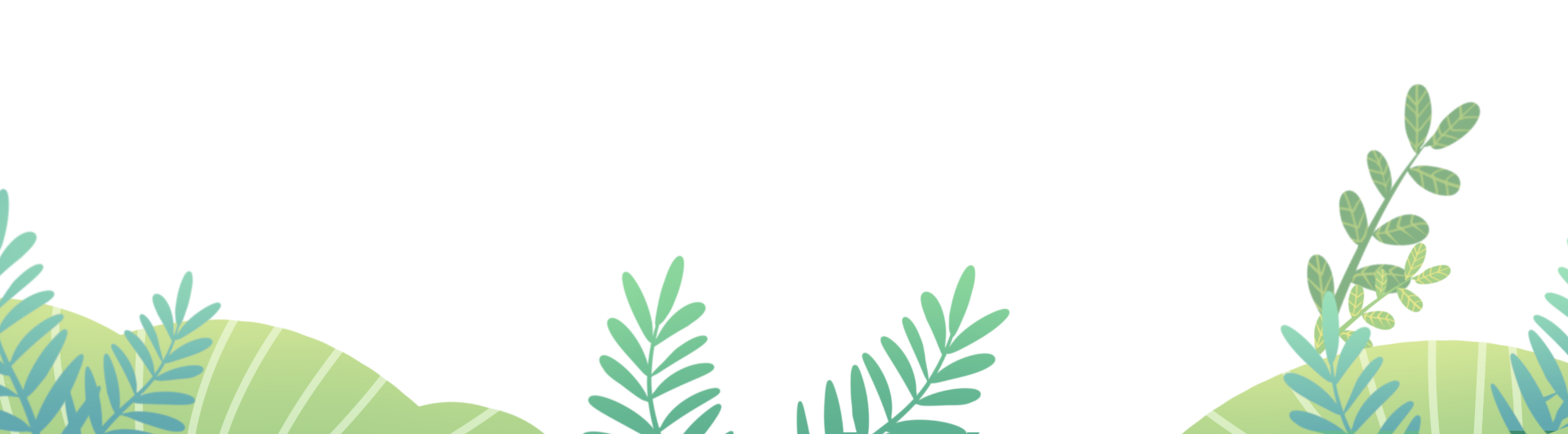 Tập đọc
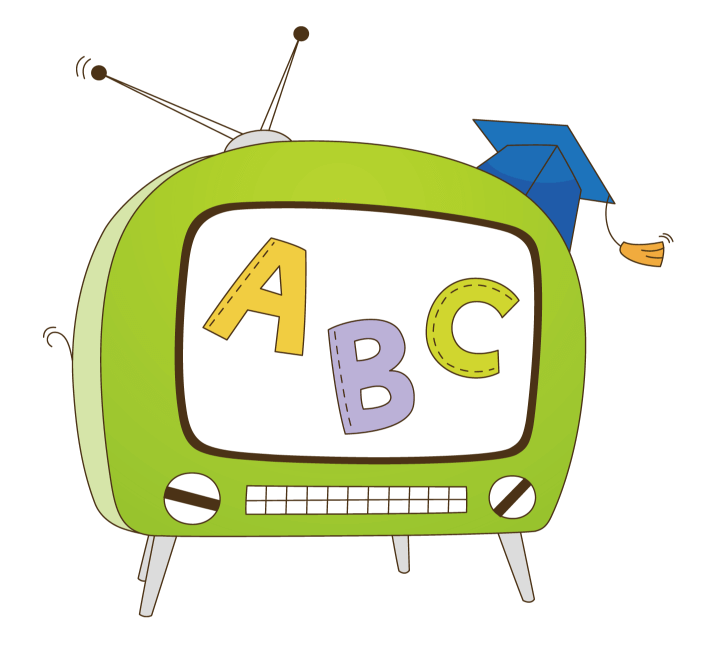 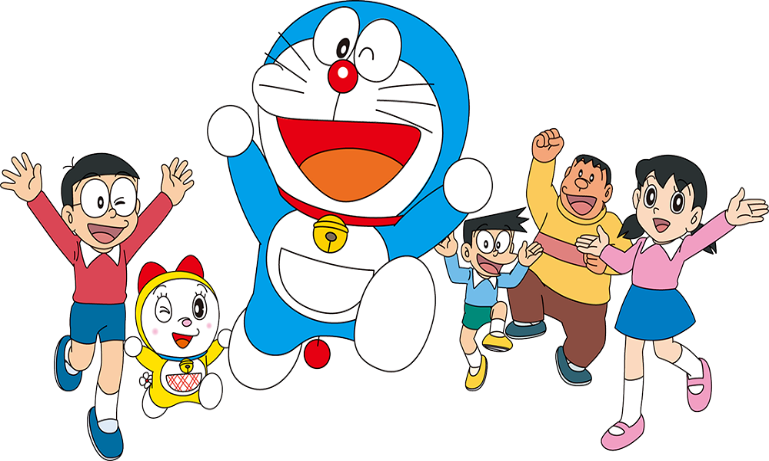 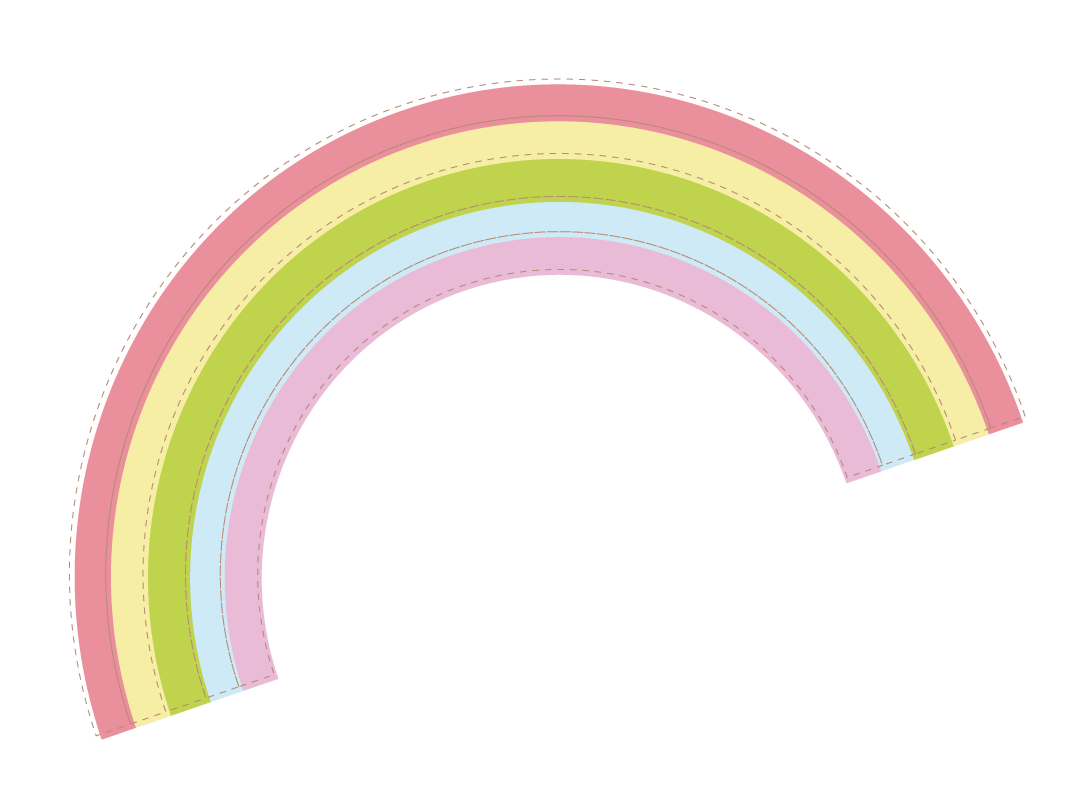 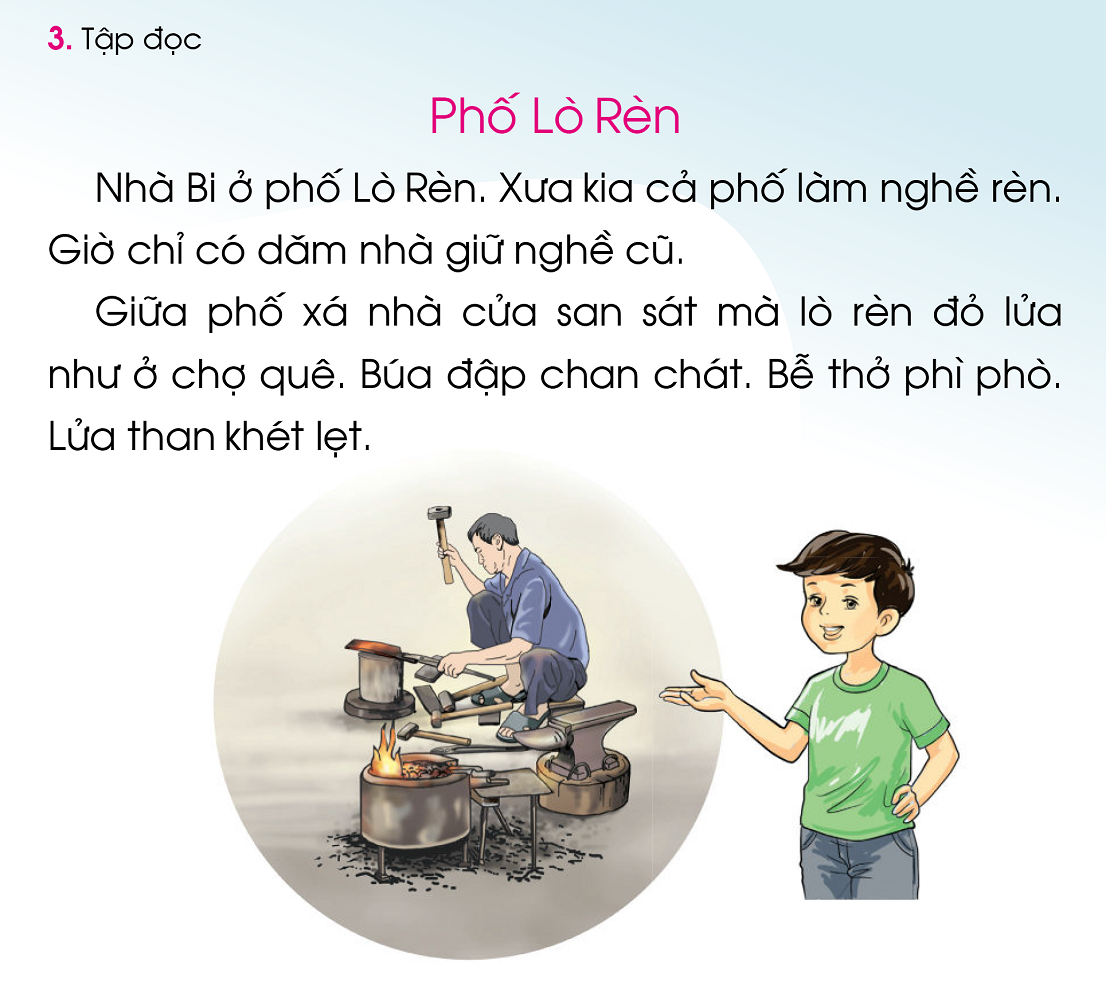 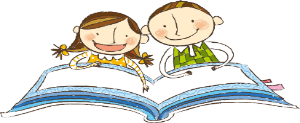 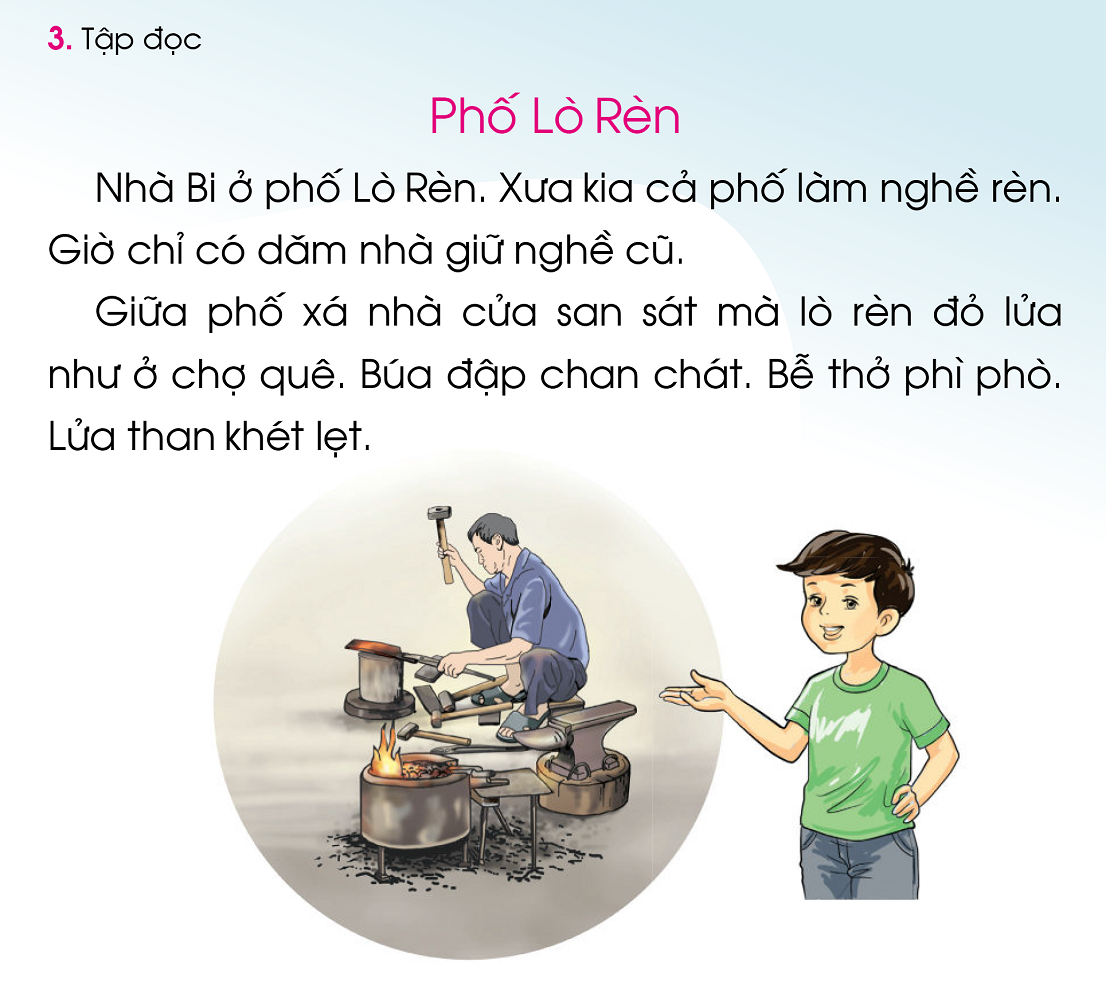 Tập đọc
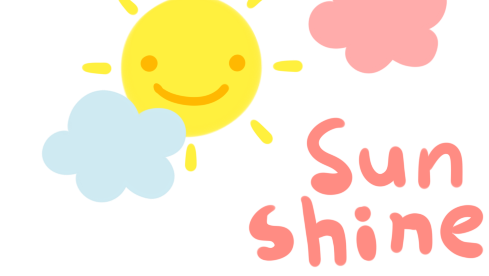 Từ khó
dăm nhà
phì phò
san sát
khét lẹt
chan chát
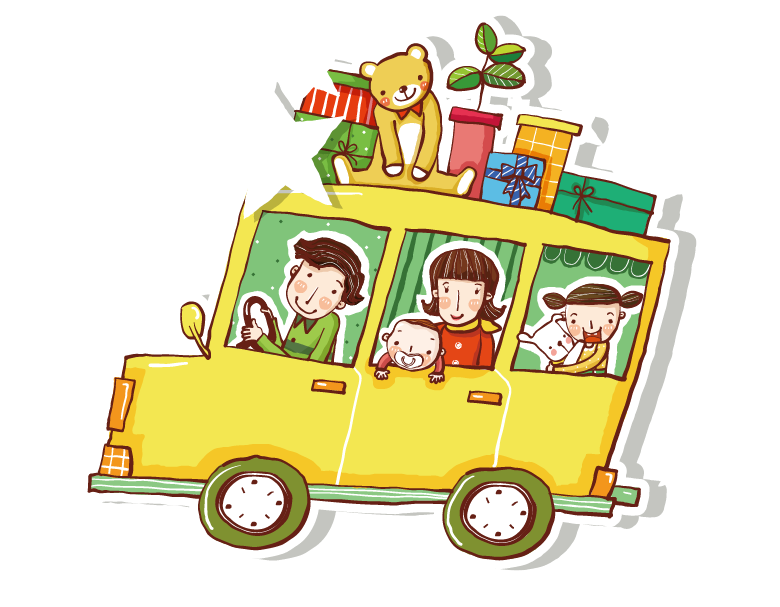 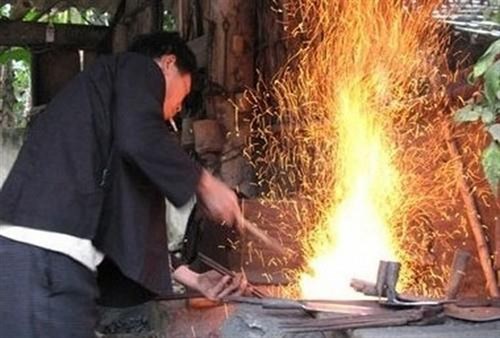 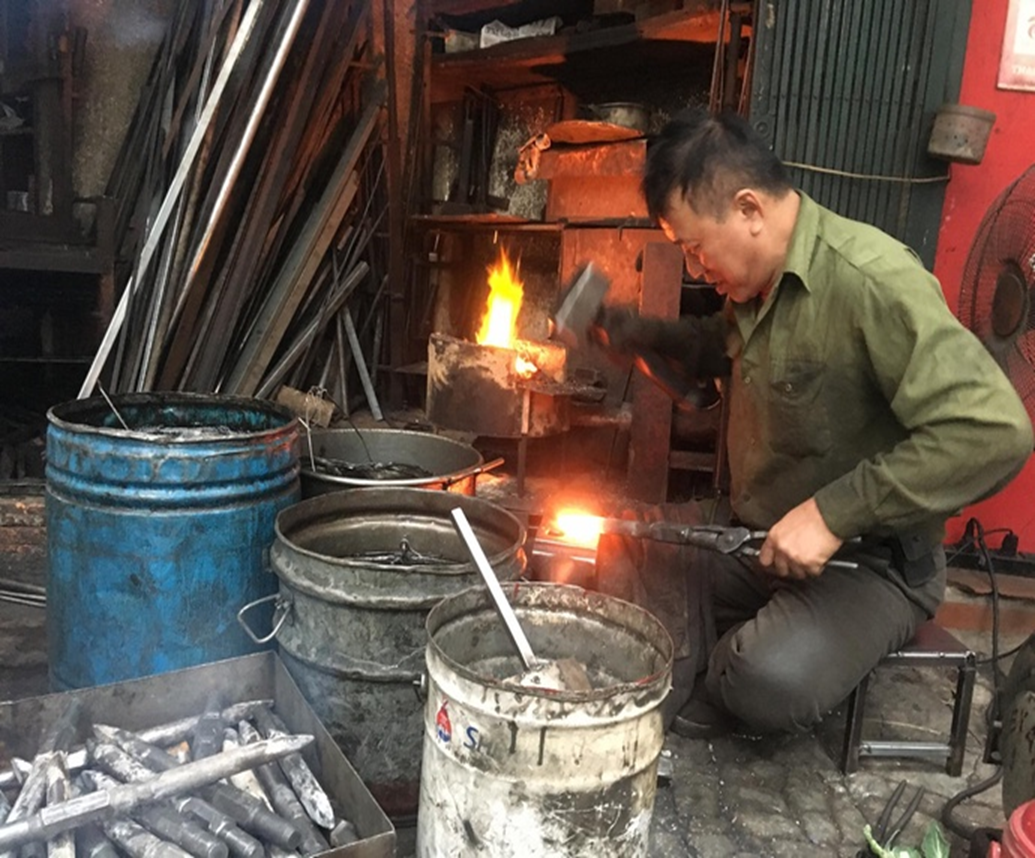 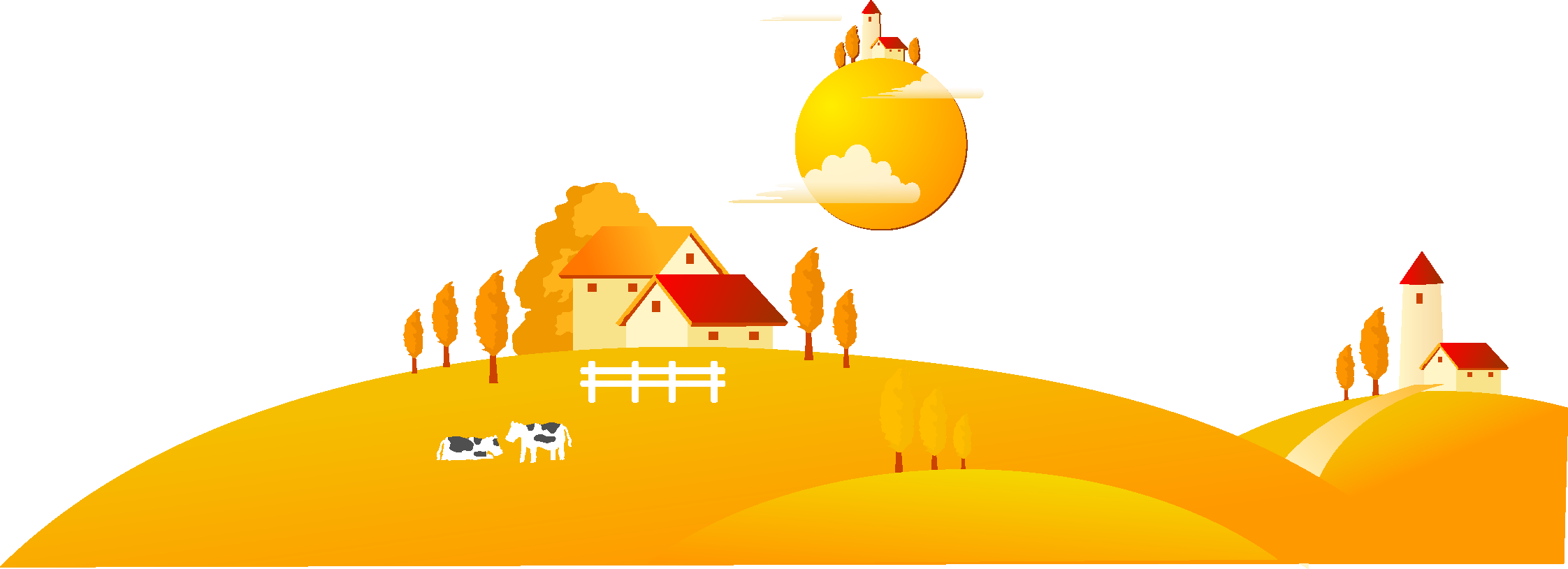 Nghề rèn
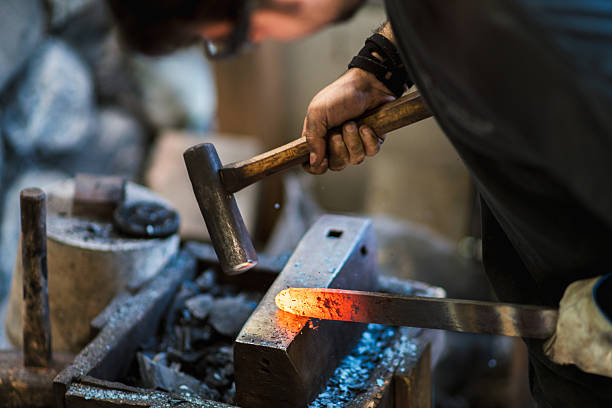 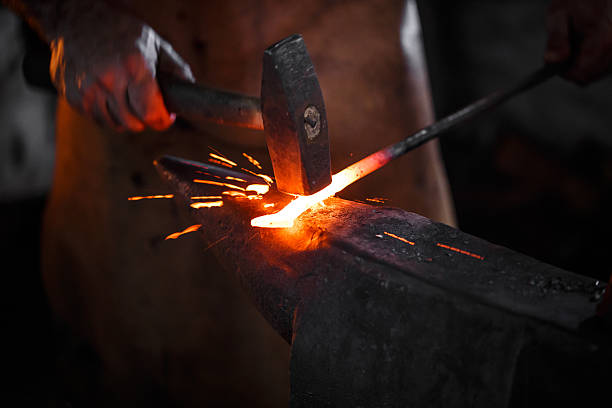 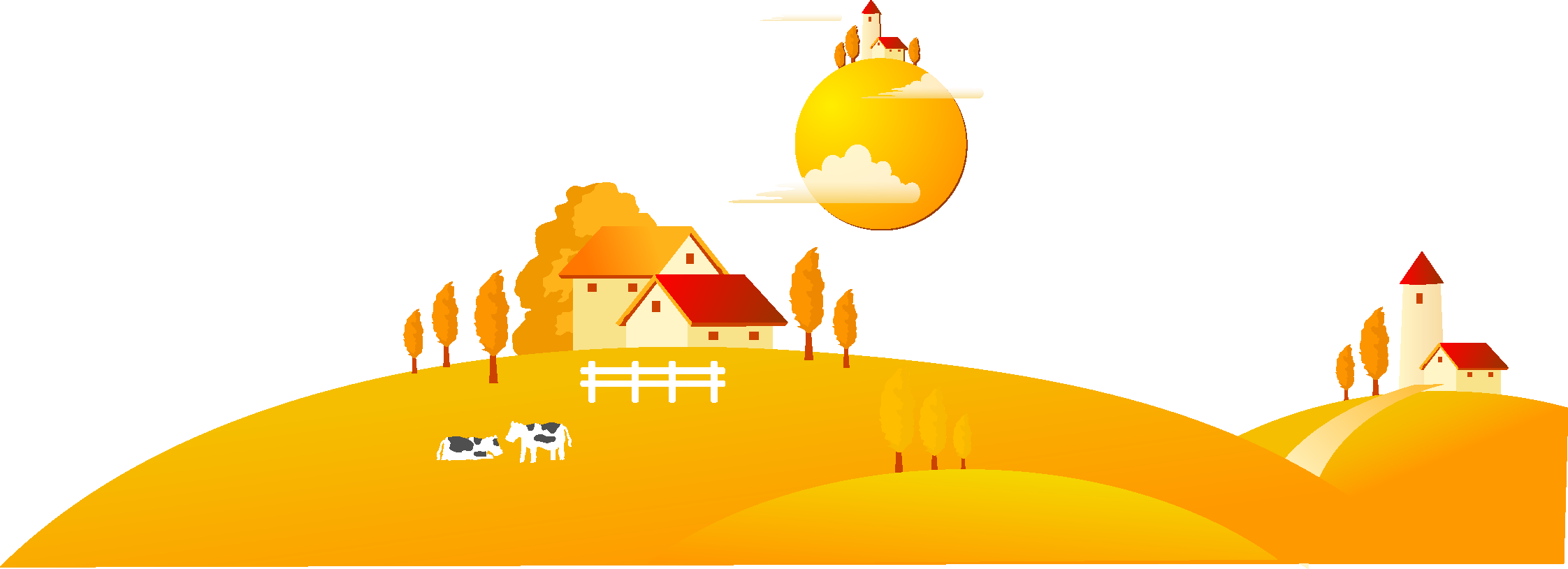 Nghề rèn
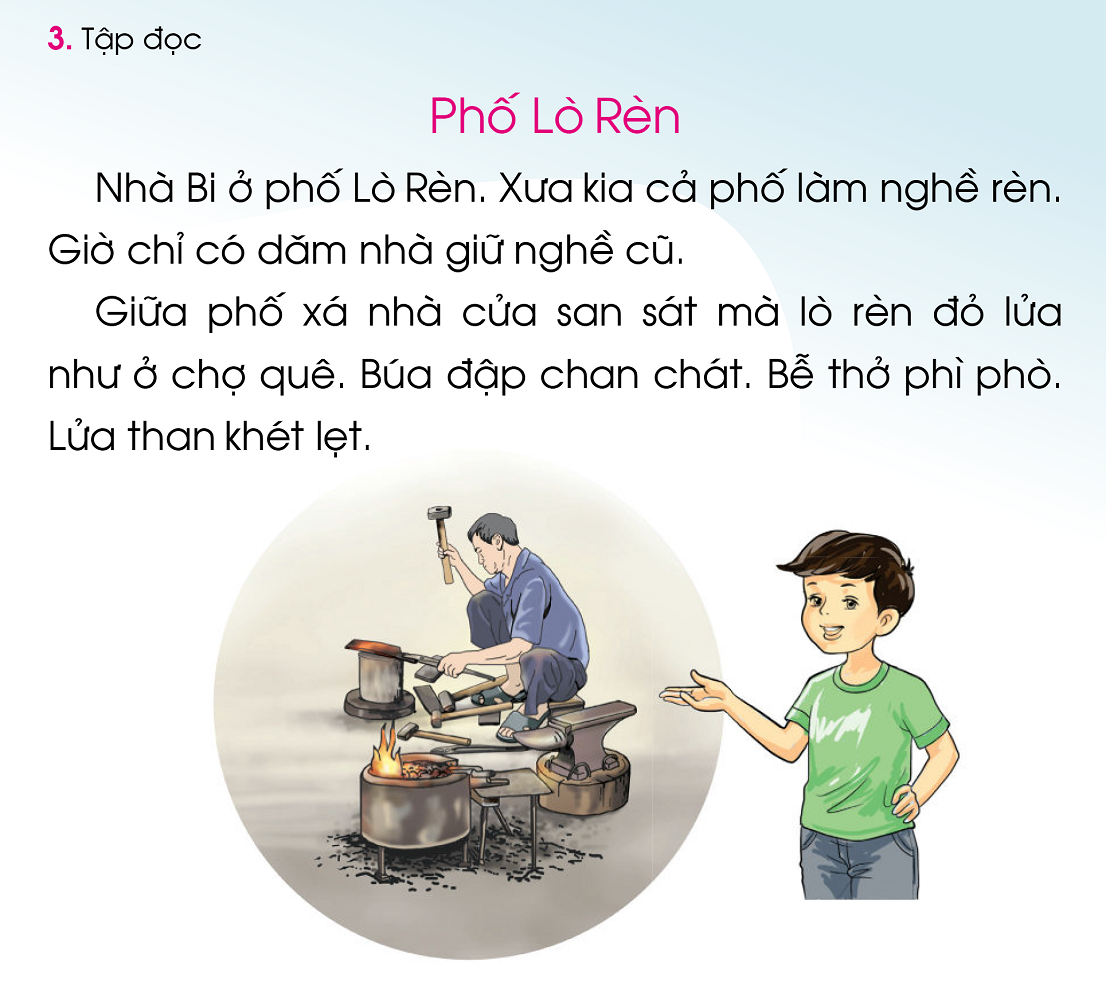 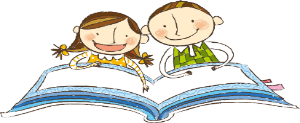 Luyện đọc câu
2
1
3
4
5
6
7
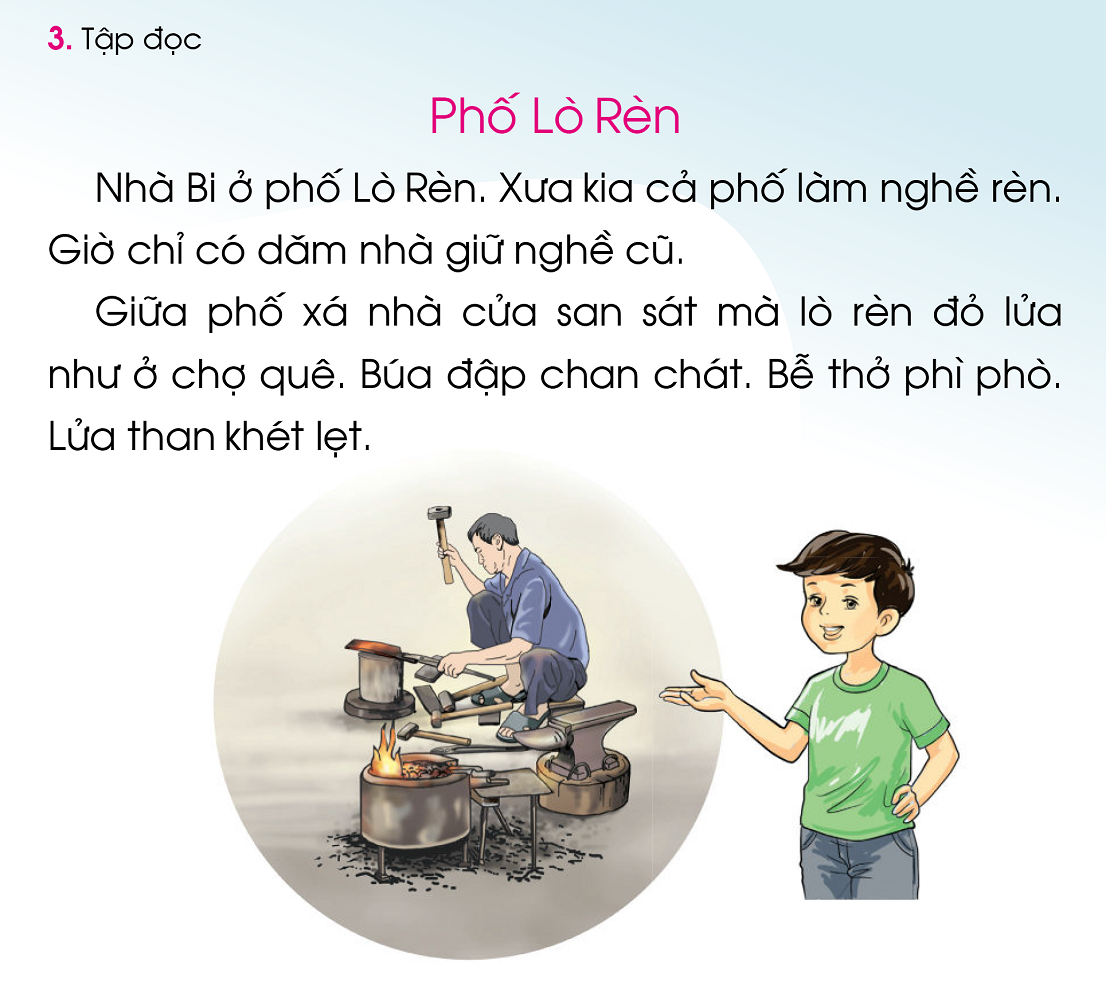 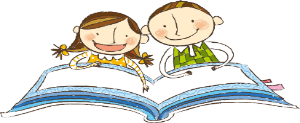 Chia đoạn
1
2
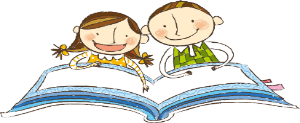 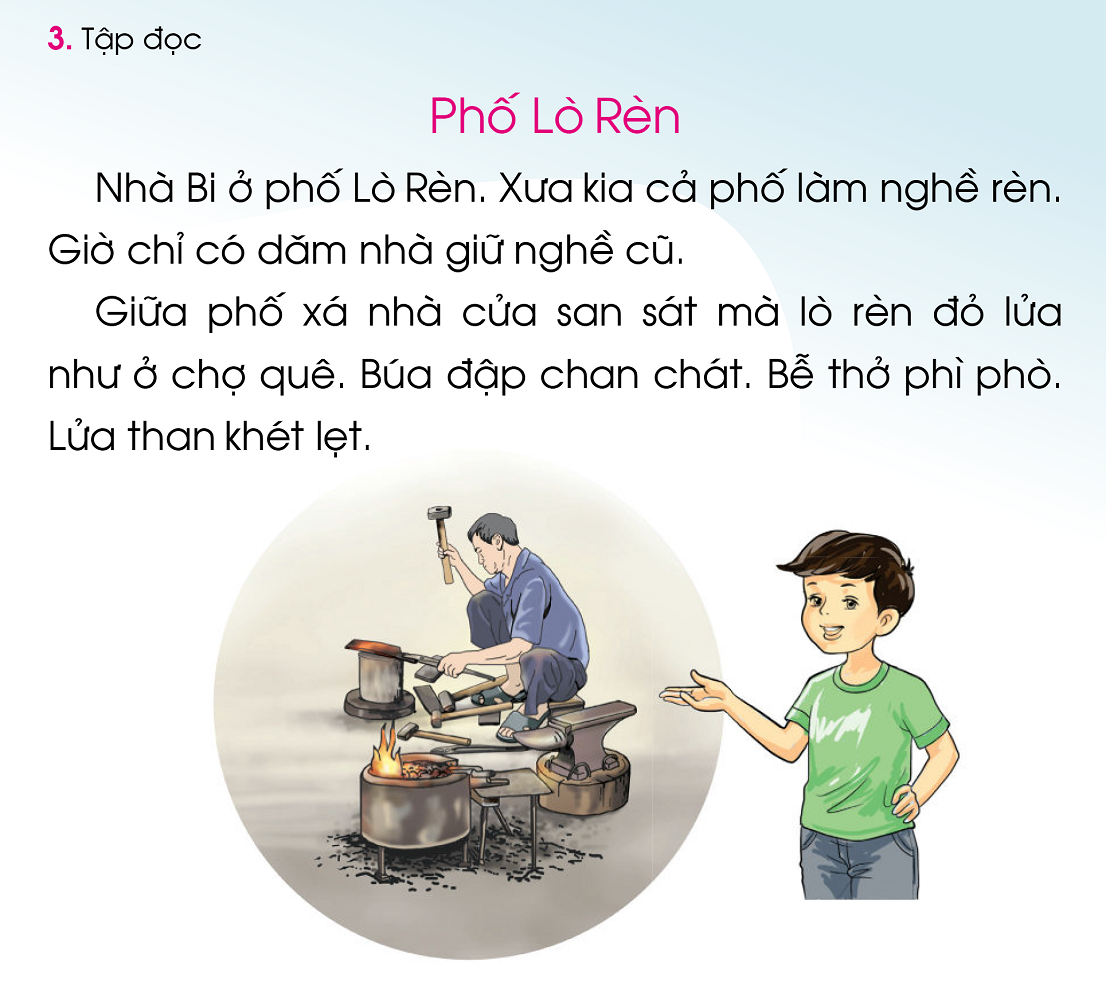 Tập đọc
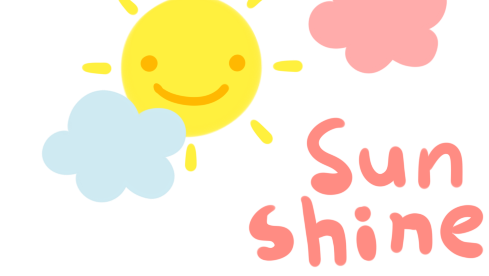 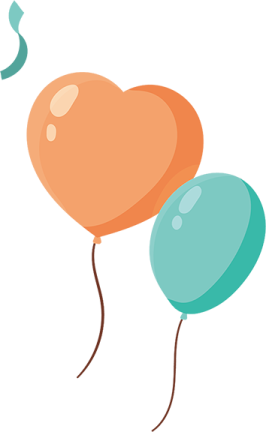 Tìm hiểu bài
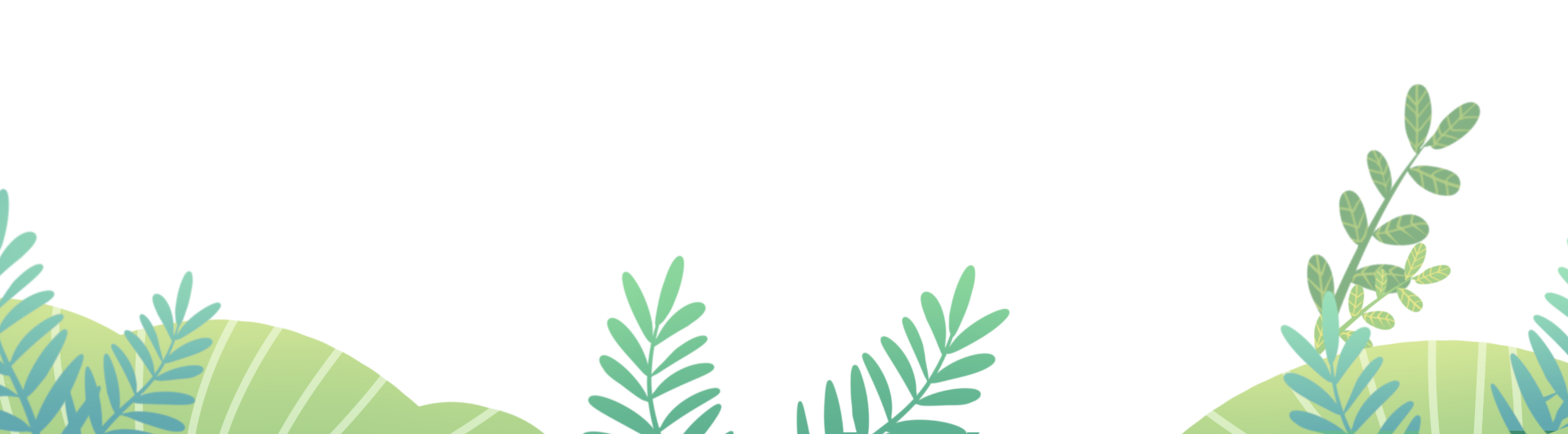 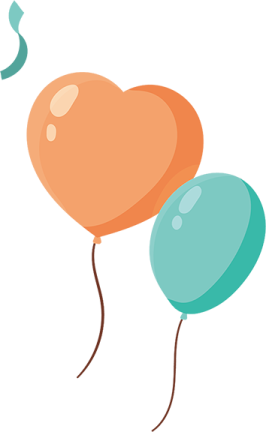 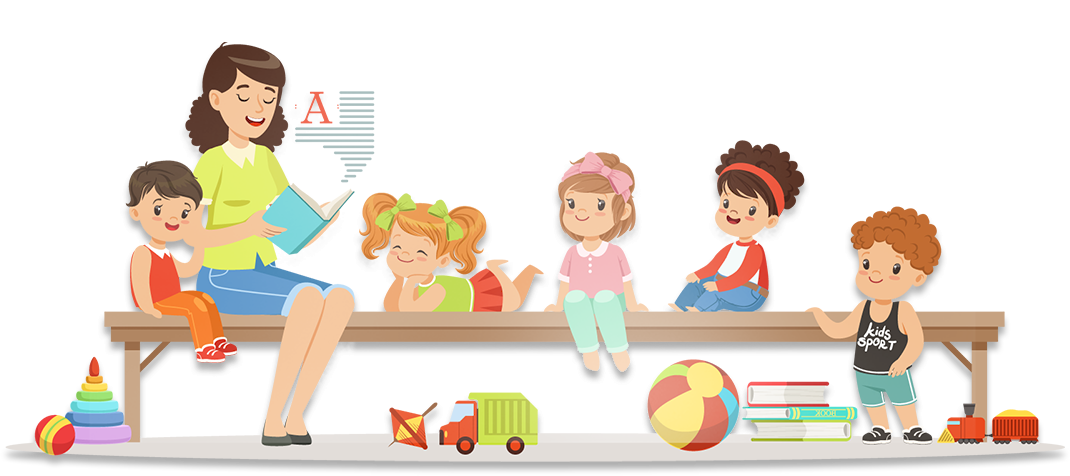 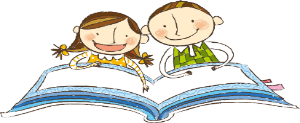 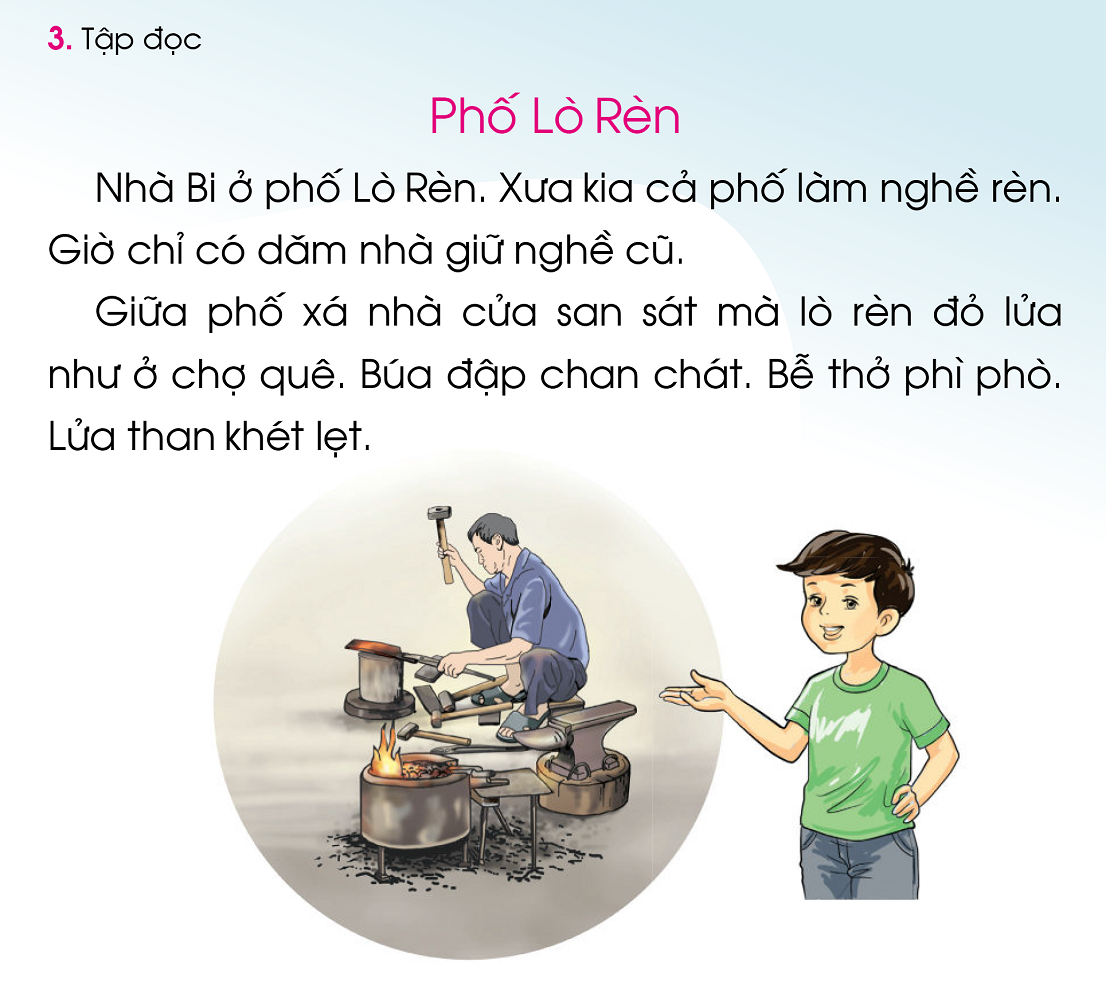 Tập đọc
Nhà Bi ở đâu?
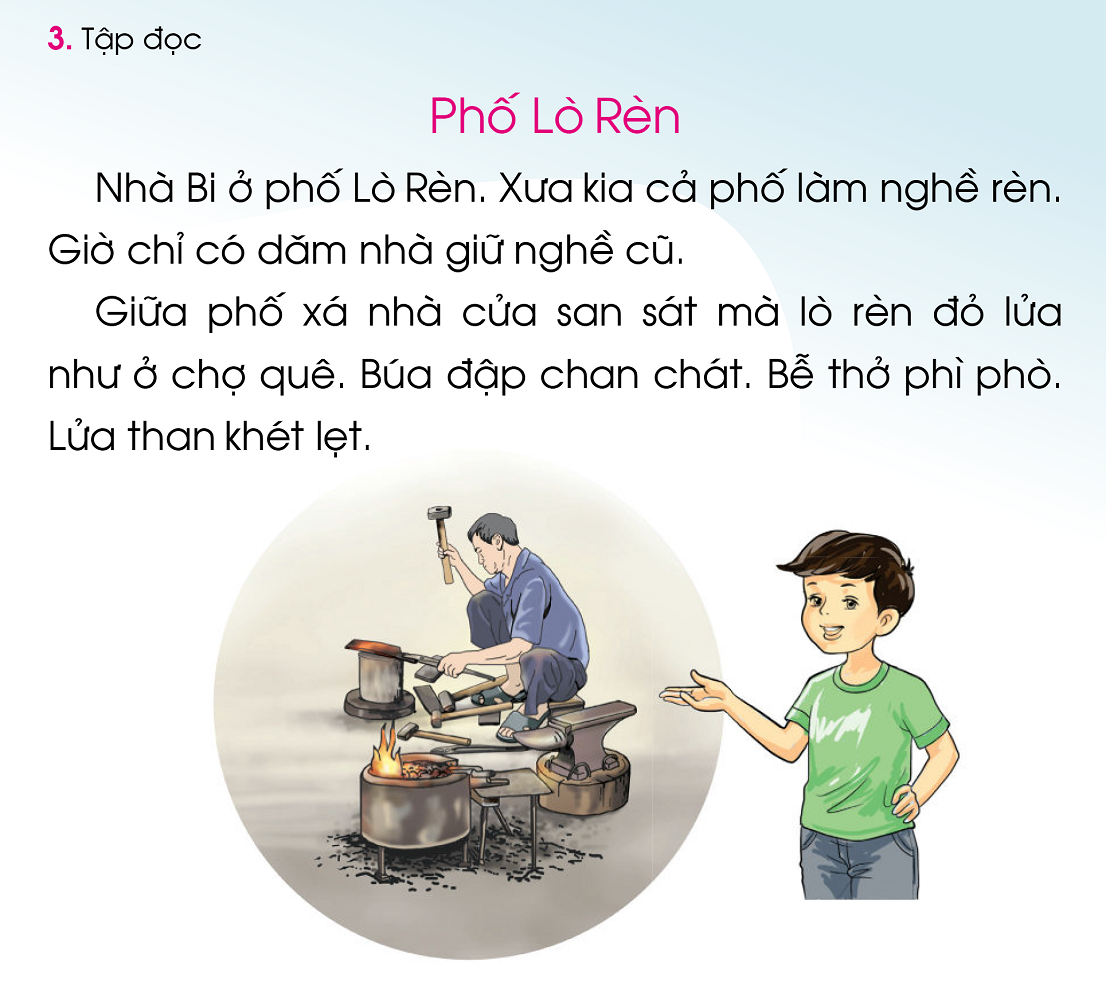 Nhà Bi ở phố Lò Rèn.
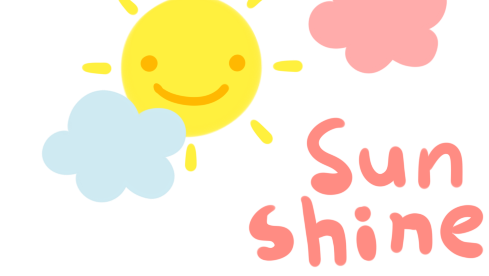 ? Ý nào đúng
a) Giờ thì cả phố làm nghề rèn.
b) Lò rèn ở phố đỏ lửa như ở chợ quê.
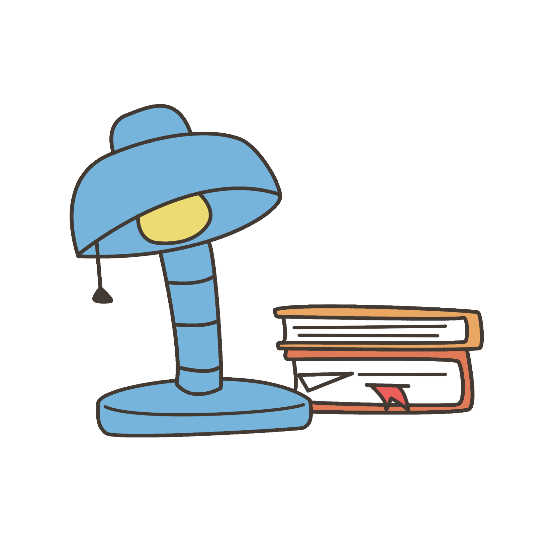 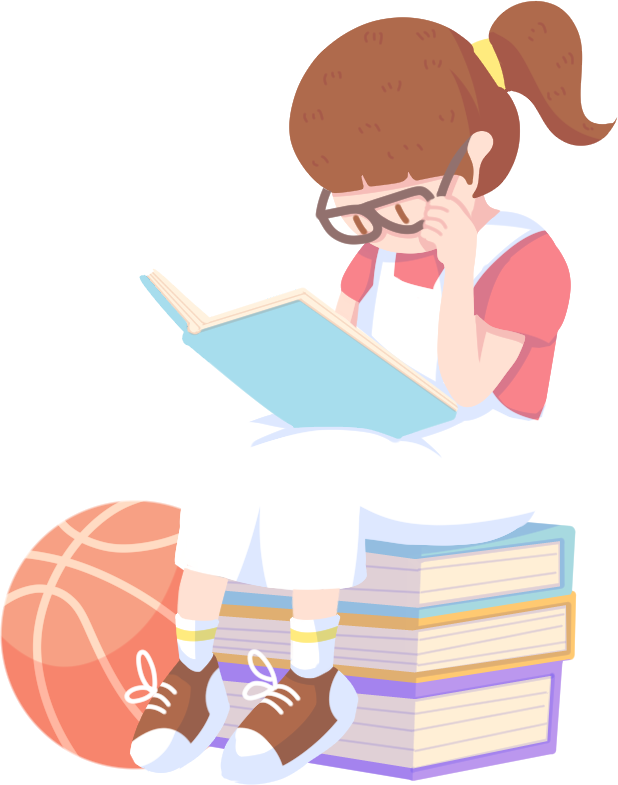